ראש השנה- רפלקציה
הנחיה למדריך ולמשתתפים/ות
ראש השנה והימים שאחריו הם הזדמנות להתבונן על השנה שחלפה ועל השנה הבאה אלינו לטובה, לבחון  את העבר ולהתכוונן לעתיד. 
דף לימוד זה מזמין אתכם לחוויה אחרת, סדנאית, בה תוכלו לנצל את ההזדמנות שהתקופה המיוחדת הזו נותנת להתבוננות פנימה. 
לפניכם חמש שאלות. הרגישו בנוח לענות תשובות רציניות, מתלוצצות ואחרות, לעשות רפלקציה ולהתחדש.
בסיום- ביחרו אם ברצונכם/ן לשתף את המעגל בחלק מהתשובות שלכם/ן, או לשלוח לעצמכם/ן מכתב אותו תפתחו בעוד שנה. 
אין כאן נכון או לא נכון. התהליך הוא בשבילכם/ן, הקפידו לעשות רק מה שמרגיש לכם/ן נוח.
מרטין בובר / דרכו של אדם על פי תורת החסידות

"רבי פנחס מקוריץ אומר: יש בכל אדם דבר יקר שאינו מצוי בשום אדם אחר. אבל אין אדם יכול למצוא את הגנוז בתוכו אלא משיכיר לאשורו את העז שברגשותיו, את הגדולה שבבקשות לבבו, את שמניע אותו בתוך תוכו".

שאלות
1. תארו חוויה משמעותית שקרתה בשנה האחרונה וענו: איך זה השפיע עלי? מה החוויה הזו גרמה לי להרגיש? הוקרת תודה? הקלה? השראה? טינה? אחר?

2. האם יש משהו שאני מצטער/ת שלא עשיתי אחרת השנה? האם יש משהו שאני ממש גאה בו ועשיתי השנה?
אריק ברמן / הגשמה עצמית
"איזו אישה פעם אמרה לי שבכלל זה לא כדאי לי,אבל מה היא מבינה? אני עוד שנייה נוגע!"תשמור את החלומות לעצמך וללילות,כדי שתוכל להתעורר, אחרת תשתגע...".
4. דבר אחד שאני רוצה להשיג,  לשפר או להעמיק בו עד לנקודת הזמן הזו בשנה הבאה. למה זה חשוב לי? 

5. איזו עצה או תובנה קיבלתי בעבר ויכולה להדריך אותי?

תודה על הפתיחות ושנה טובה!
מריאן ויליאמסון /  'בחזרה לאהבה'
"הפחד העמוק ביותר שלנו הוא לא שמא אנחנו חלשים מדי. הפחד העמוק ביותר שלנו הוא שאנחנו בעלי עוצמה שמעל לכל שיעור. זה האור שבנו לא האפלה שבתוכנו שמפחיד אותנו יותר מכל. אנחנו שואלים את עצמנו, איזה זכות יש לי להיות מבריק, יפהפה, מוכשר ואהוב? למען האמת, איזה זכות יש לכם לא להיות? אתם ילדיו של אלהים. כשאתם בוחרים לשחק בקטן אתם לא משרתים את העולם. אין שום דבר נאור בצמצום האישיות שלנו כדי שאחרים לא ירגישו חסרי ביטחון. נולדנו כדי לממש את הקסם האלוהי הגלום בנו. הוא לא גלום רק בחלק מאיתנו, כל אחד מאתנו נושא את הקסם הזה בתוכו. כאשר אנחנו נותנים לאור הפנימי שלנו לזרוח אנחנו מעניקים, בלי מודע, רשות לאחרים לעשות כמונו. כשאנחנו משתחררים מהפחדים שלנו, הנוכחות שלנו משחררת אחרים".

3. איזה פחד יש לך ואיך הוא מגביל אותך? איך את/ה מתכוון/ת לשחרר אותו או להתגבר עליו בשנה הקרובה?
מהלך הסדנא:
קראו  יחד עם המשתתפים את הקטע של מרטין בובר. הזמינו את המשתתפים לפתוח את הלב, לשתף, להשתתף, להאזין ולא לשפוט. 
תנו למשתתפים זמן אישי לענות על שתי השאלות הראשונות.
קראו יחד עם המשתתפים את הקטע של מריאן ויליאמסון ותנו זמן אישי לענות על השאלה השלישית.
קראו יחד עם המשתתפים את הקטע של אריק ברמן ותנו זמן אישי לענות על השאלה הרביעית והחמישית.
תנו למשתתפים זמן לכתוב לעצמם מכתב עם התובנות שלהם מהסדנא, אותו יפתחו בעוד שנה.
הזמינו את המשתתפים לשתף את התובנות שלהם במעגל.  
מ
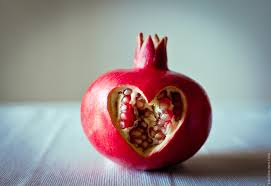 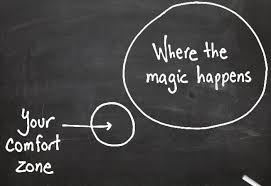